第四章 数据统计与分析
第四节  数据图表与分析
Excel的图表
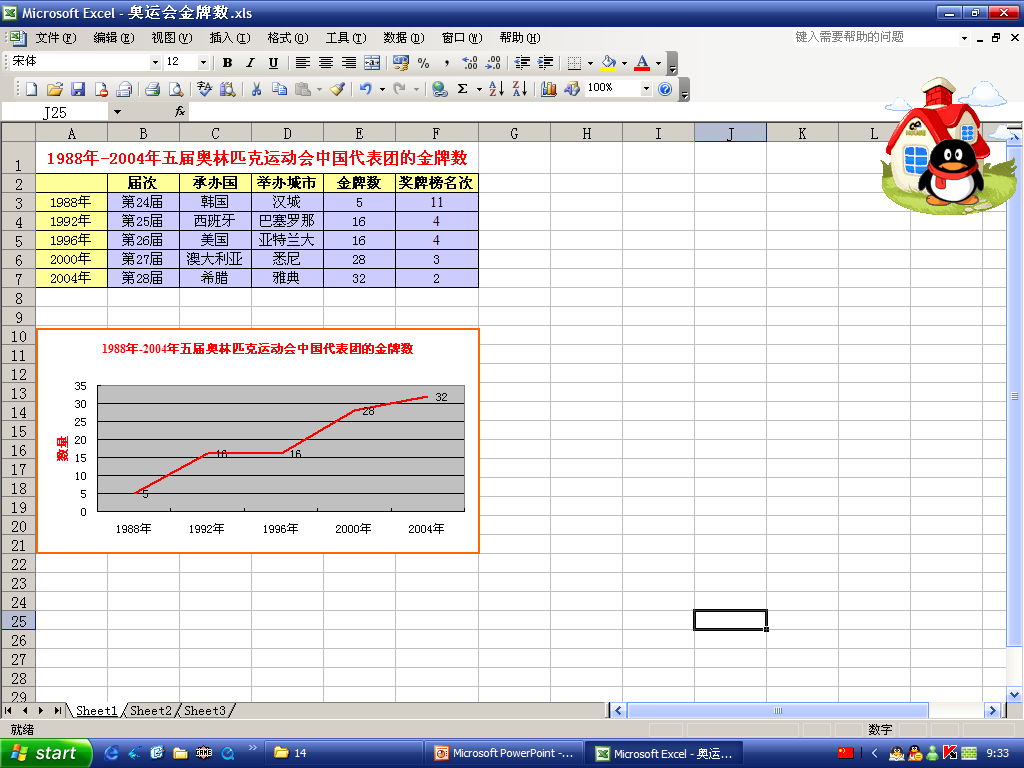 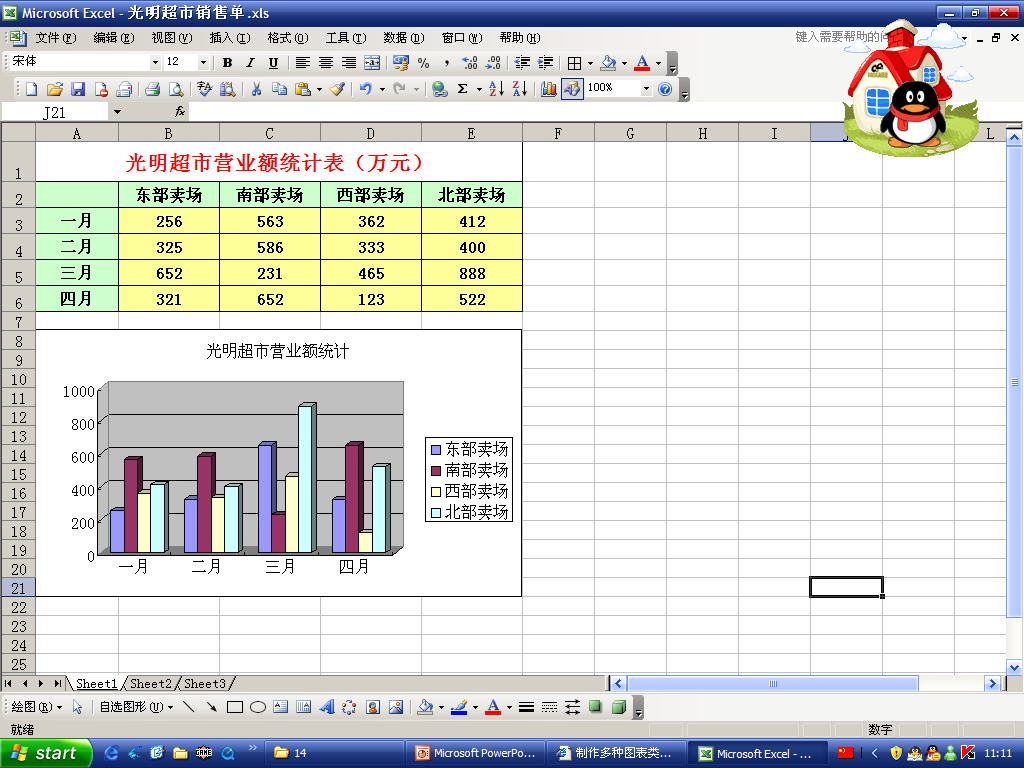 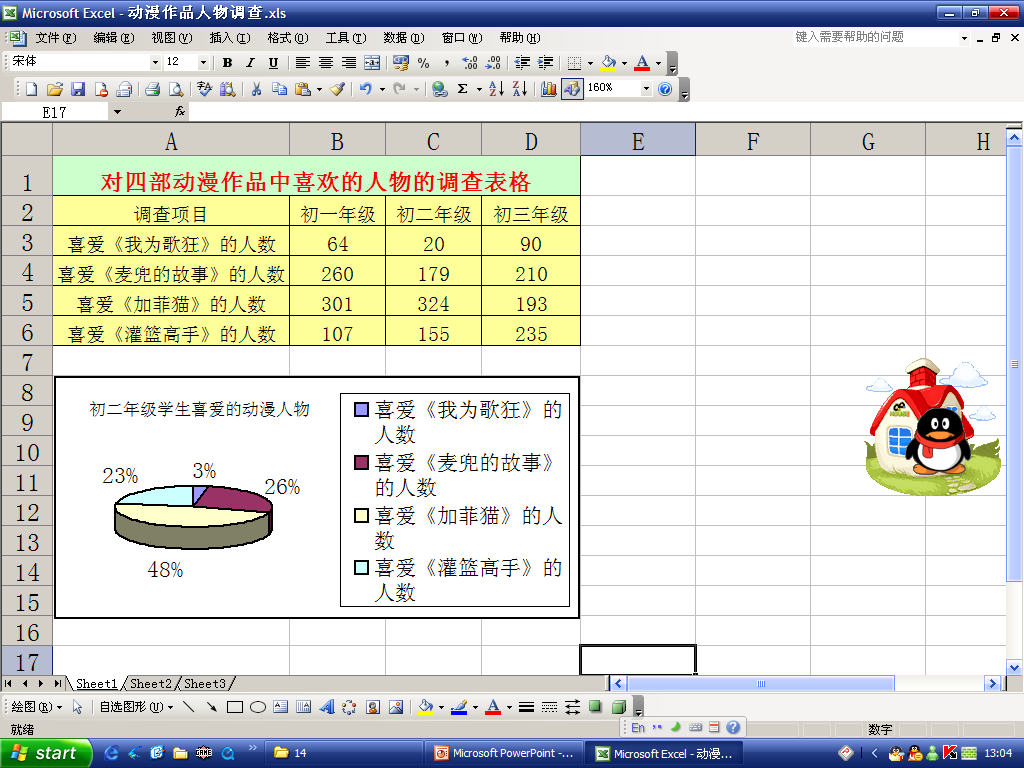 折线图
柱形图
饼图
图表标题
图例
Excel图表1——折线图
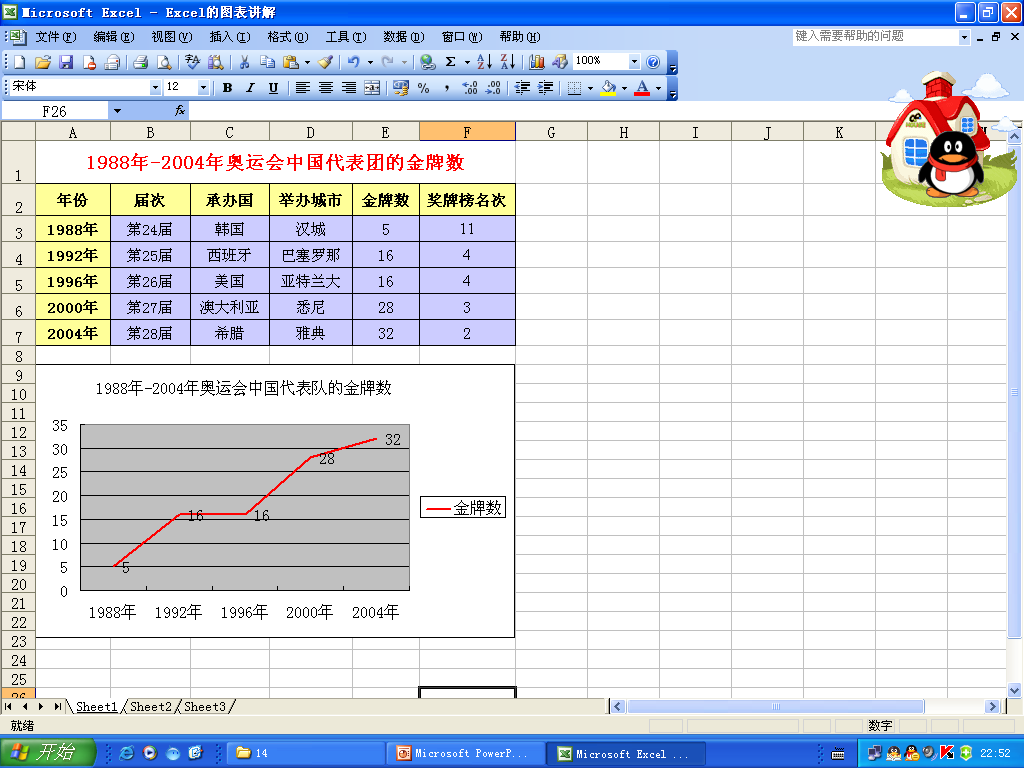 问题：
该折线图表现的是什么？
表现1988年-2004年奥运会中国代表团的金牌数的变化趋势
Excel图表1——折线图
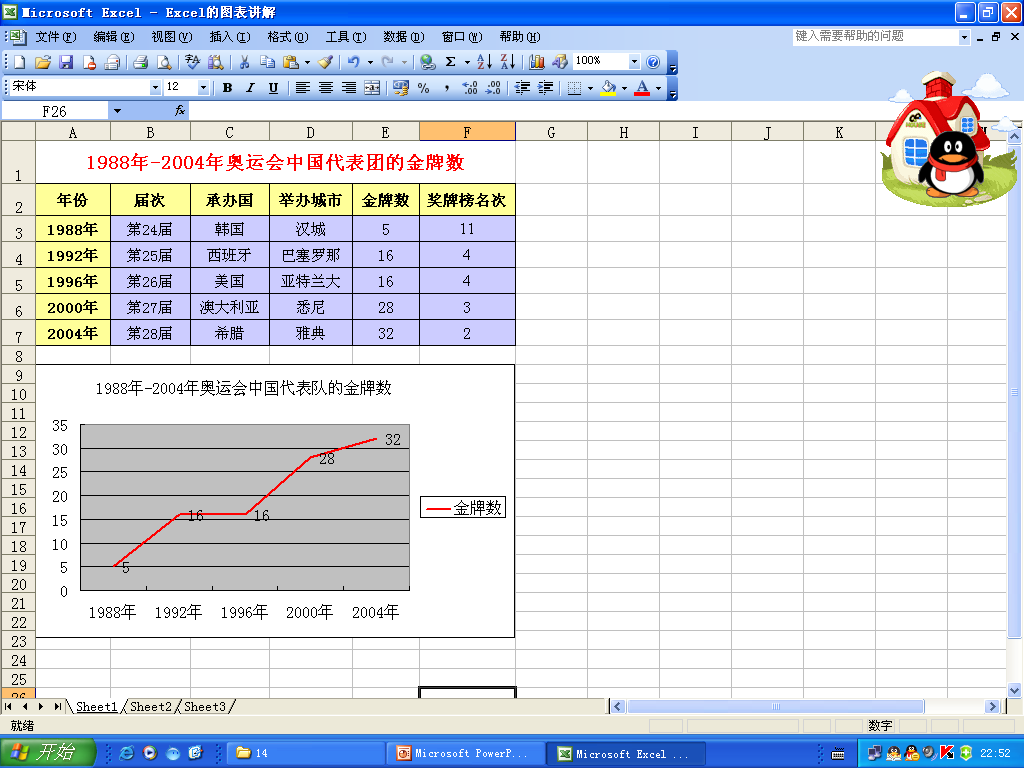 问题：
图表的X轴和Y轴分别对应哪两列字段？
学生操作
1、建立折线图，反映中国队金牌数变化趋势的折线图。
2、探究题：如何将折线图中的折线设置为“红色”？
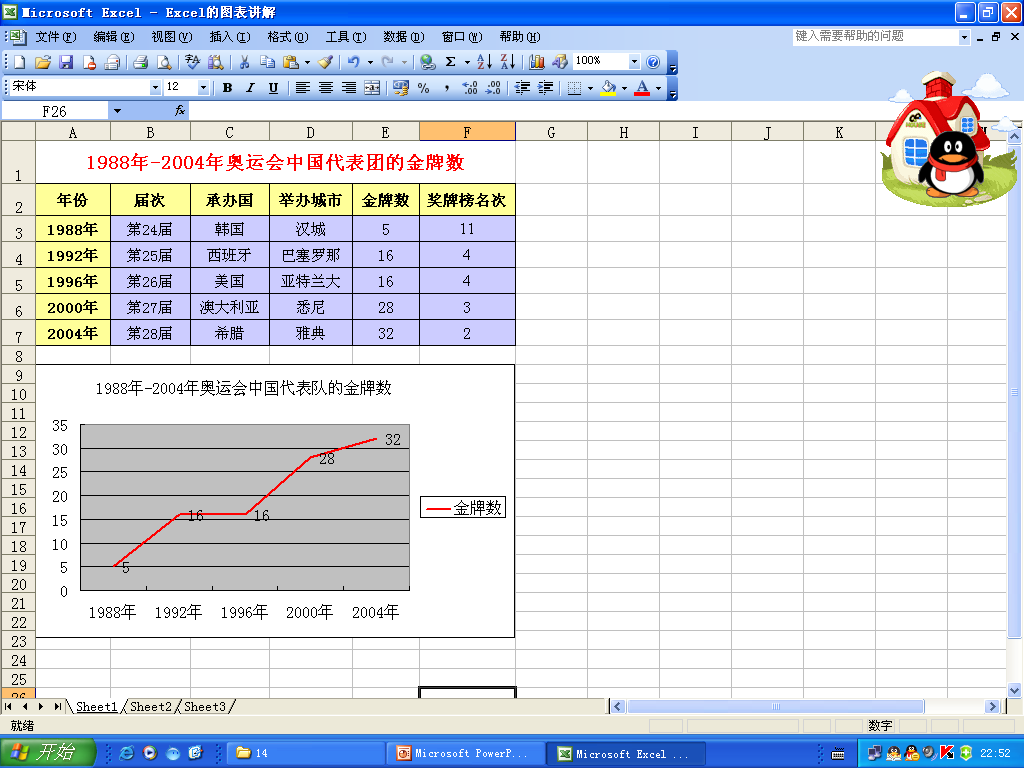 图表的特点
折线图
1、表现数据间的比例关系
2、比较数据之间的多少
3、反映数据变化的趋势
Excel图表2——柱形图
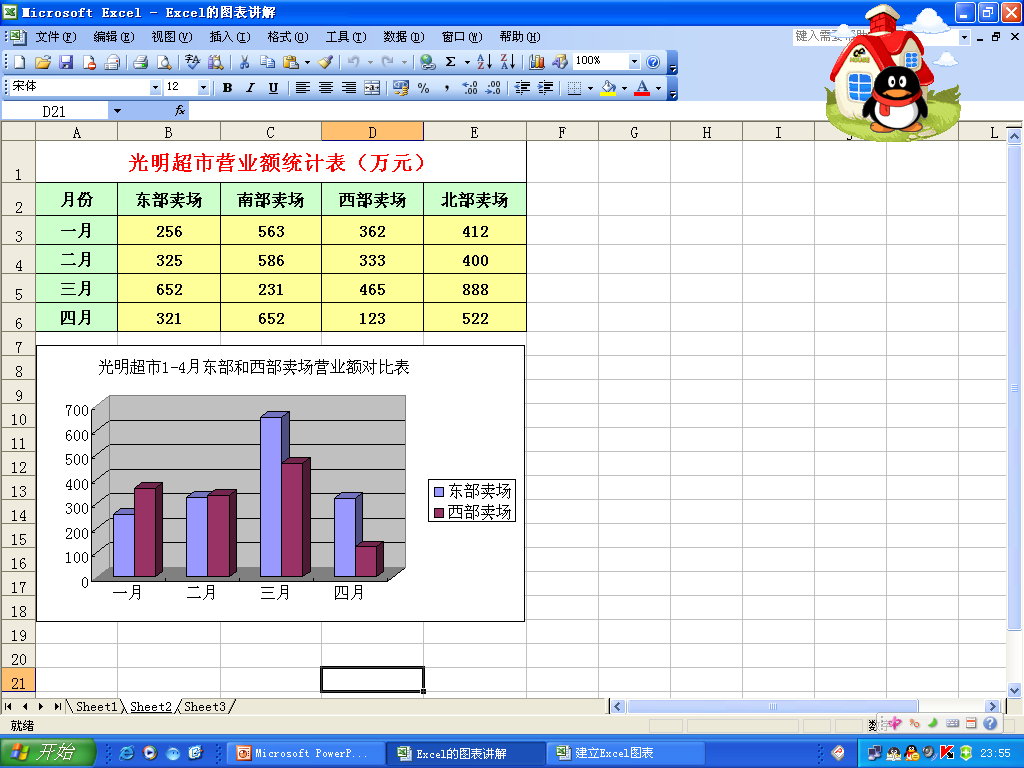 问题：
该柱形图表现的是什么？
表现的是光明超市1-4月东部和西部卖场的营业额对比。
Excel图表2——柱形图
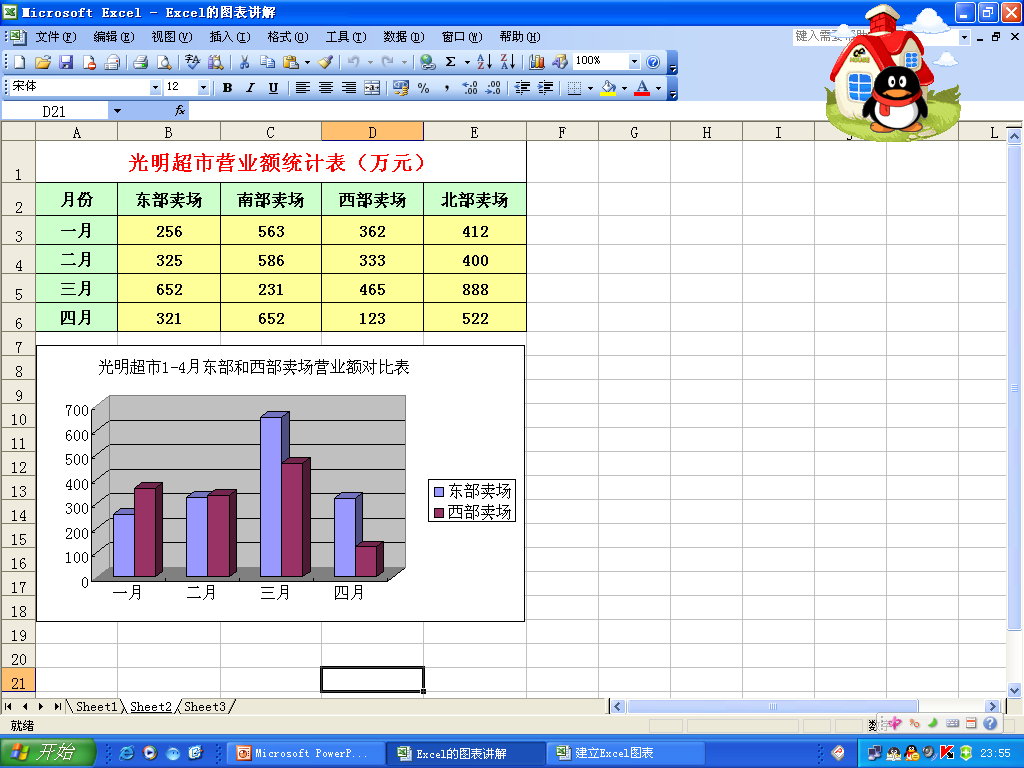 问题：
图表的X轴和Y轴分别对应哪些字段？
学生操作
1、建立柱形图，表现1-4月东部和西部卖场的营业额对比情况。
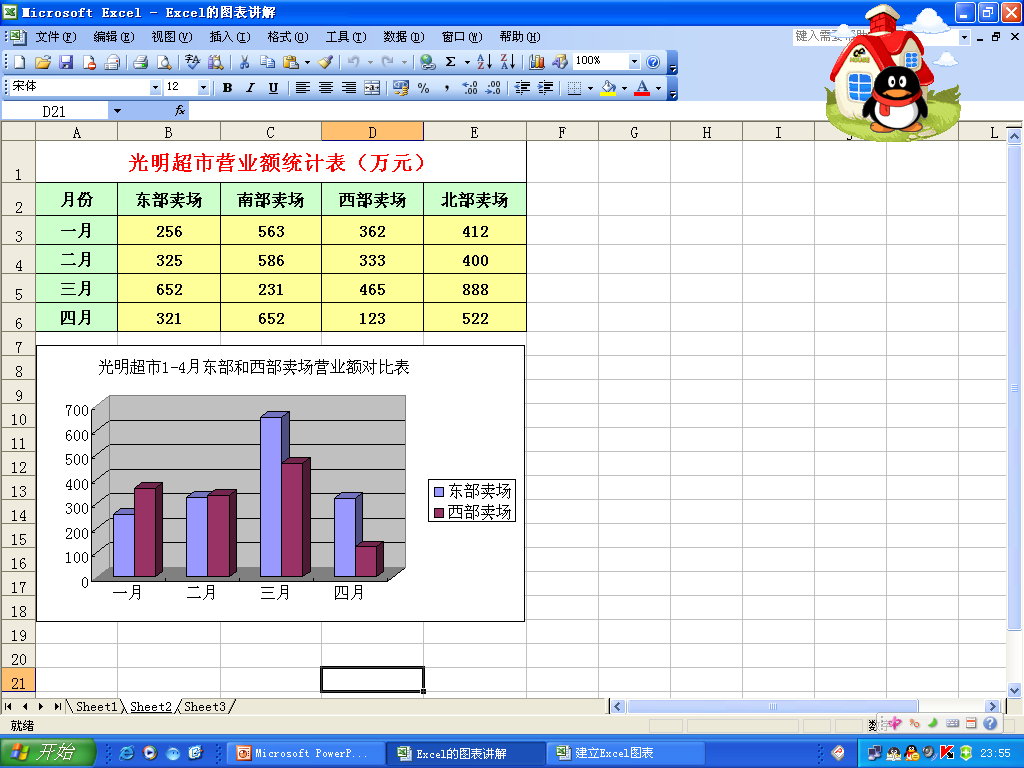 探究题
2、建立柱形图，表现东部和西部卖场1-4月的营业额对比情况。
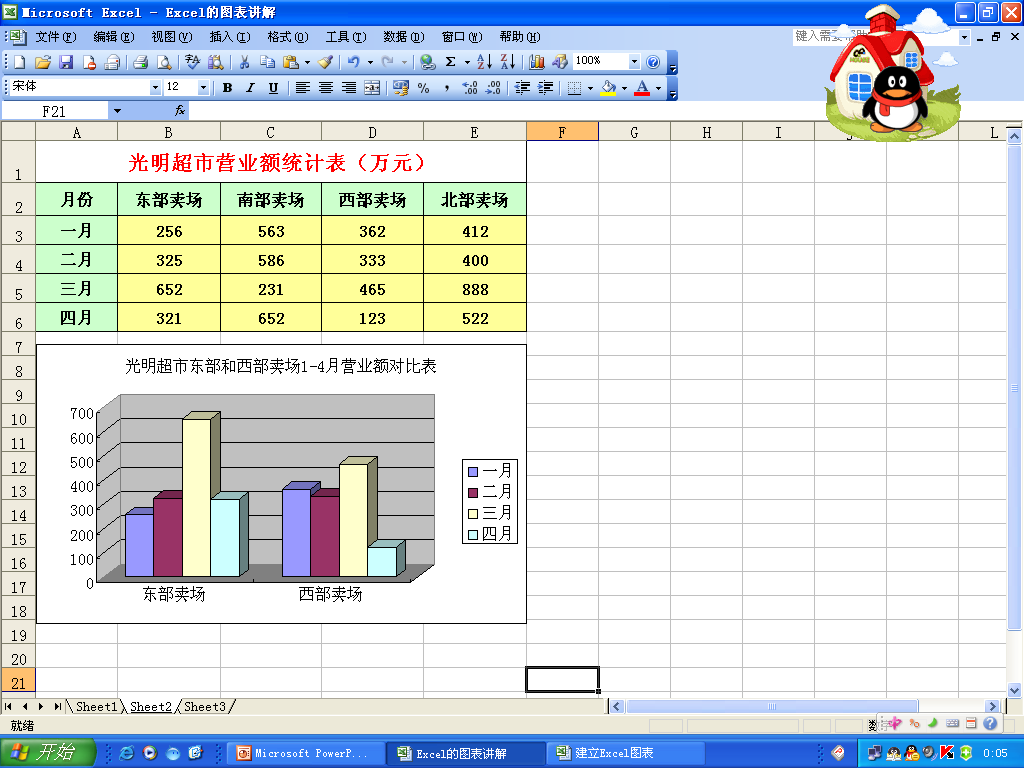 提示：
系列产生在“行”
图表的特点
折线图
1、表现数据间的比例关系
柱形图
2、比较数据之间的多少
饼图
3、反映数据变化的趋势
Excel图表3——饼图
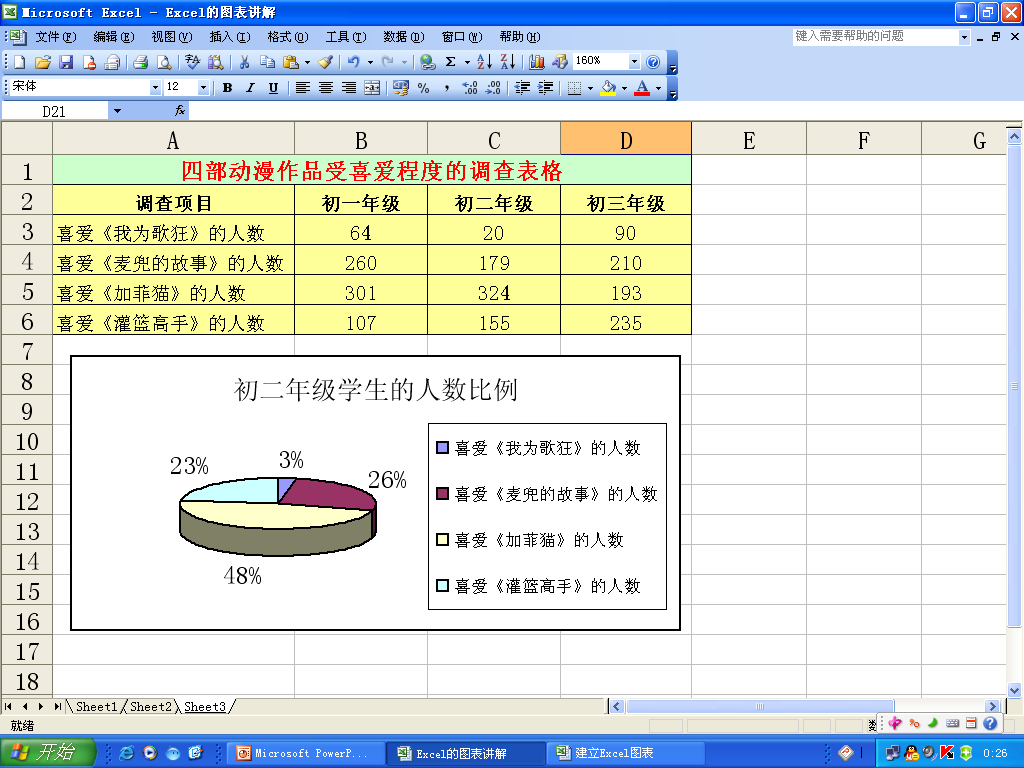 问题：
该饼图表现的是什么？
表现初二年级学生对四部动漫作品的喜爱程度比例关系。
Excel图表3——饼图
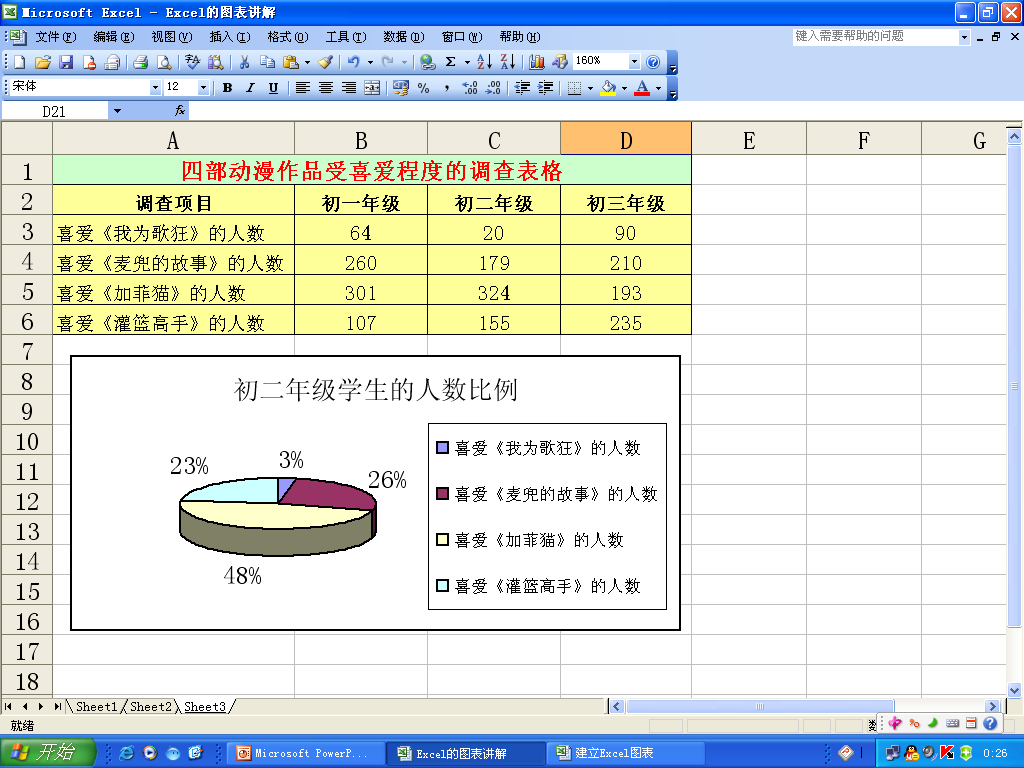 问题：
该饼图表现的是哪两列字段？
表现的是“调查项目”和“初二学生” 两列数据。
学生操作
1、建立饼图，用百分比表现初二年级学生对四部动漫作品的喜爱程度。
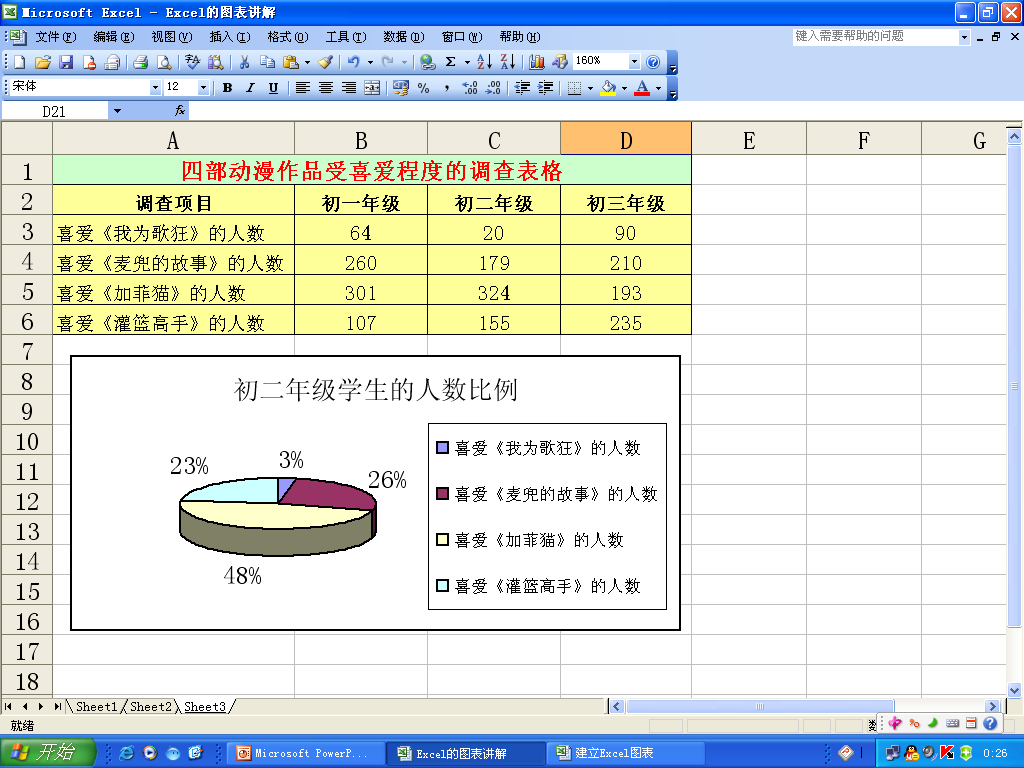 探究题
2、建立饼图，用百分比表现初一、初二和初三3个年级学生对《麦兜的故事》的喜爱程度。
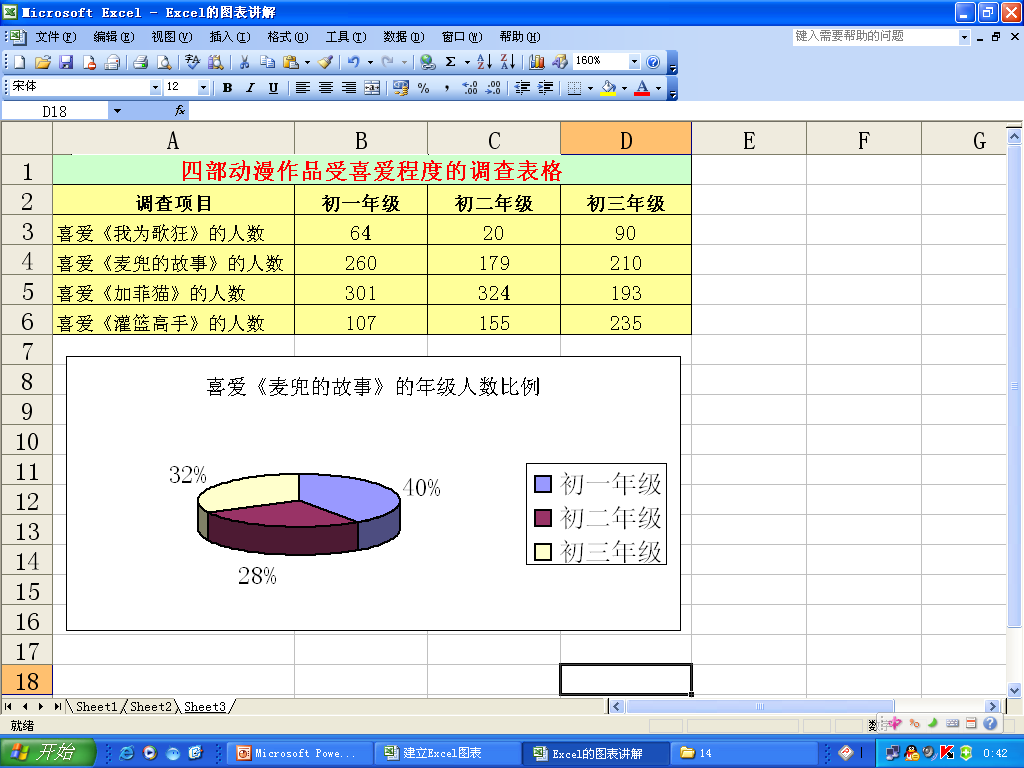 提示：
横向选中两行数据
总    结
折线图
1、表现数据间的比例关系
柱形图
2、比较数据之间的多少
饼图
3、反映数据变化的趋势